Муниципальное бюджетное дошкольное образовательное учреждение города Иркутска детский сад № 132
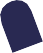 «Кубики	историй,		или сторителлинг	как	средство развития		связной			речи	детей старшего			дошкольного возраста»
Составитель: воспитатель Стрижаченко А. А.
E-mail: sad132irk@yandex.ru
Сайт: https://rused.ru/irk-mdou132/
Сторителлинг – педагогическая техника, выстроенная в применении историй с конкретной структурой и интересным героем, которая направлена на разрешение педагогических вопросов воспитания, развития и обучения.“Storytelling”, или “рассказывание историй”, искусство увлекательного рассказа
«Люди охотнее слушают истории, чем инструкции.» Дэвид Армстронг
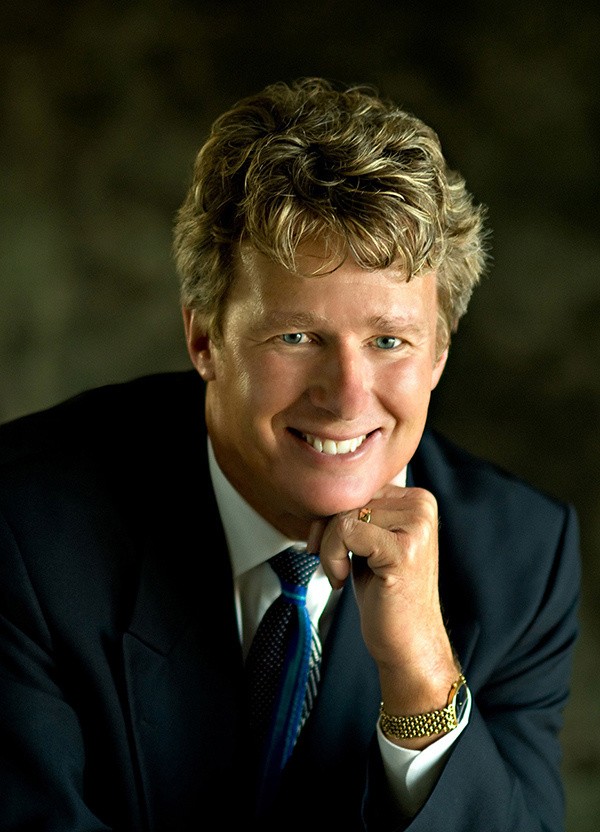 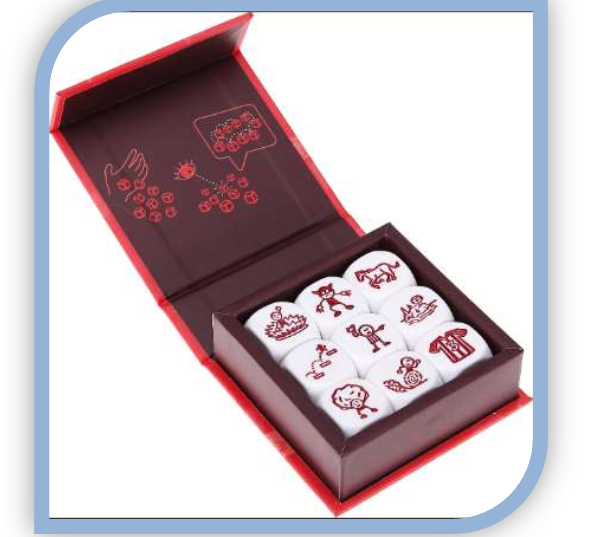 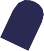 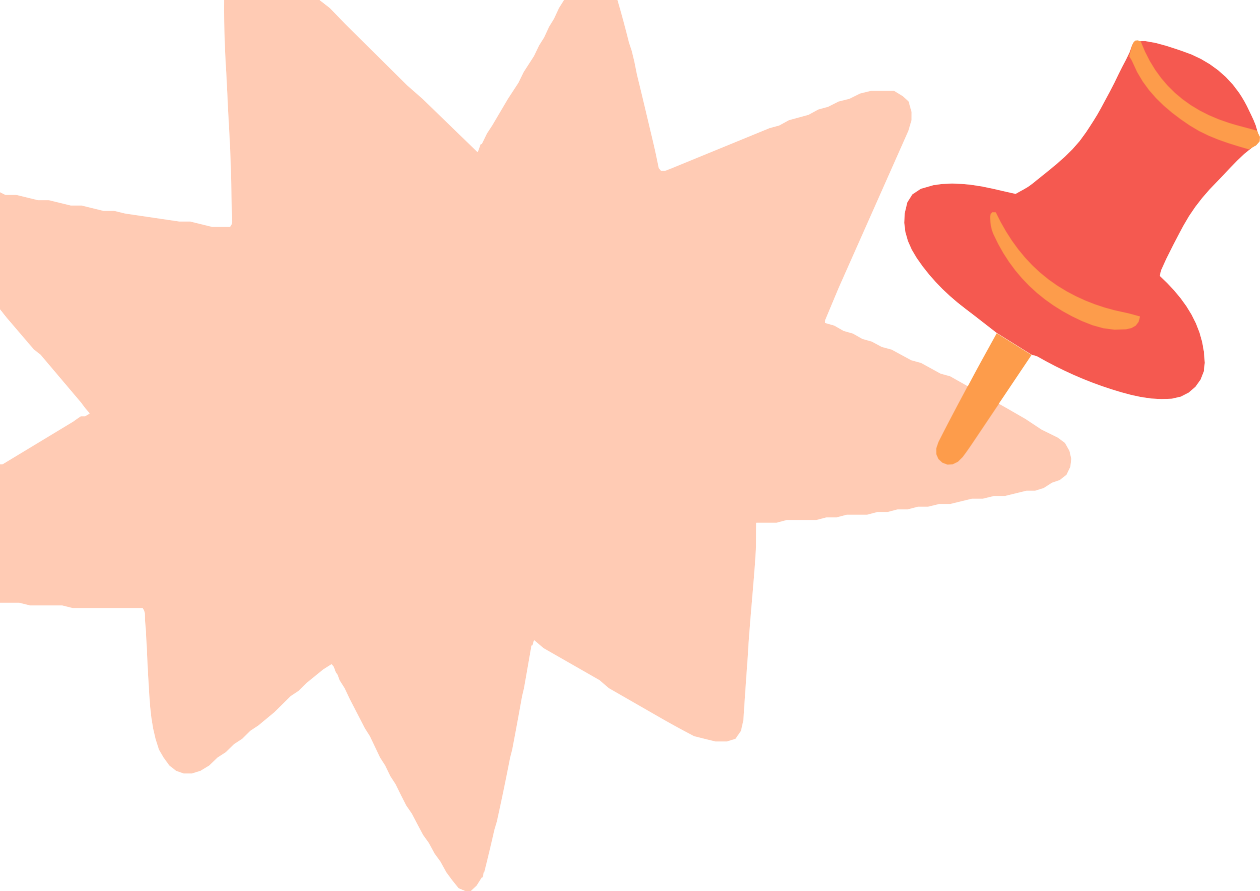 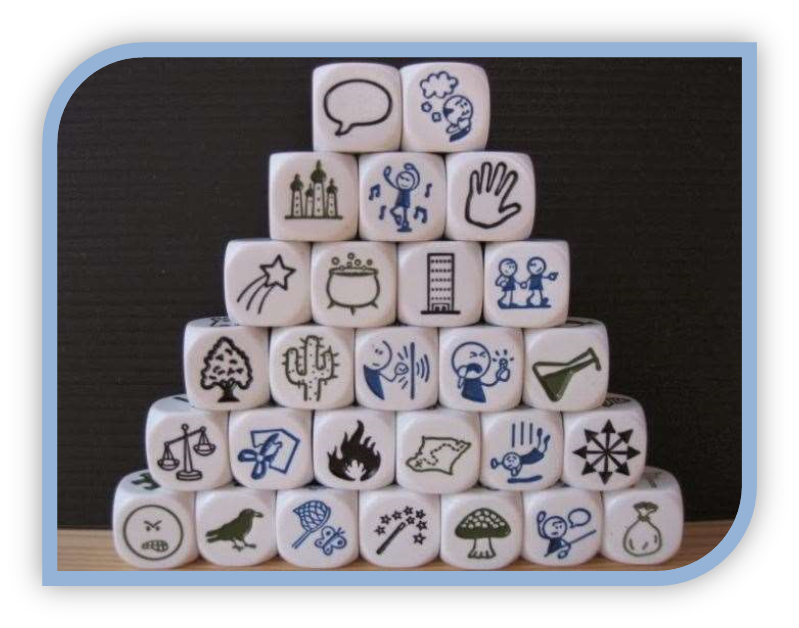 Оригинальные
«Storycubes»
можно заказать через Ин тернет
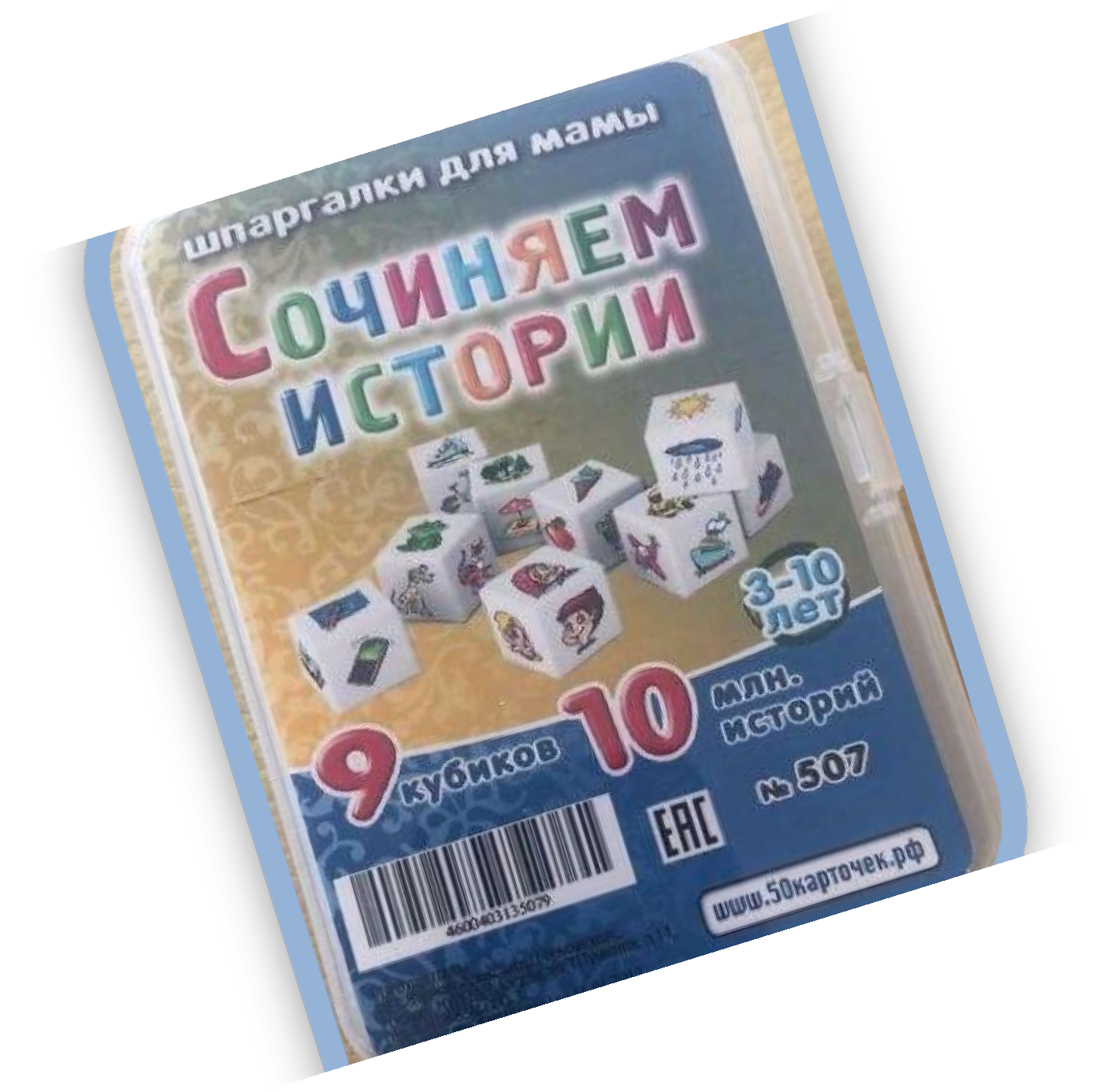 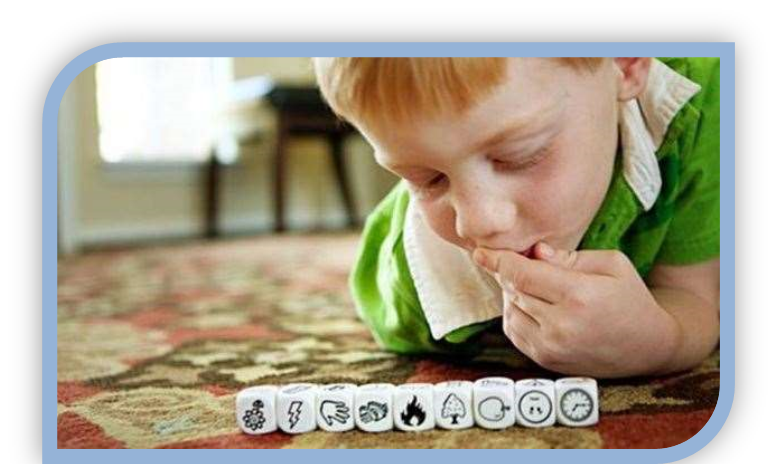 Цель мастер-классаПовышение профессиональной компетентности педагогов ДОУпо развитию связной речи у детей старшего дошкольного возраста посредством использования техники «Сторителлинг»
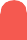 Задачи мастер - класса
Познакомить педагогов с техникой «сторителлинг», преимуществами её использования в развитии связной речи дошкольников.
Обучить педагогов практическим приёмам использования техники «сторителлинг» в работе с детьми по развитию связной речи.
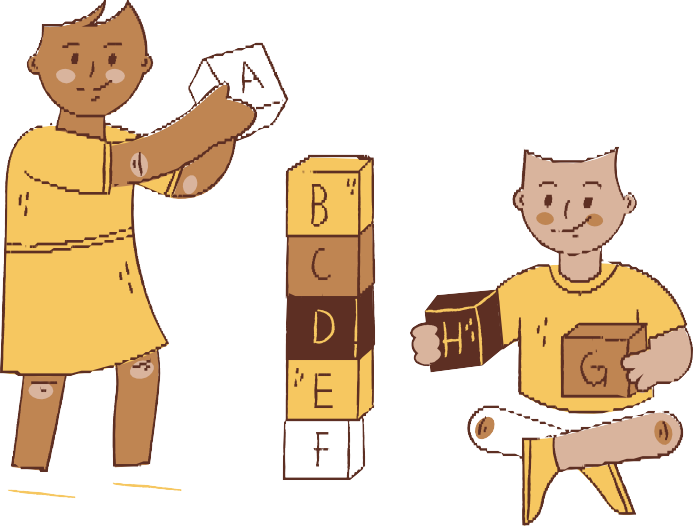 Цели сторителлинга:
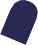 захватить внимание детей с начала повествования и удерживать его в течение всей истории, вызвать симпатию к герою, донести основную мысль истории.
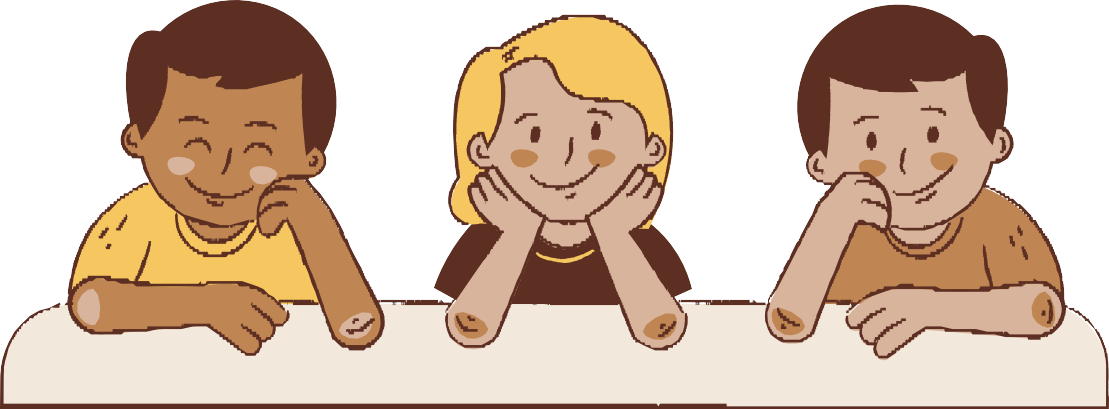 Задачи сторителлинга :
- обосновать правила поведения в той или иной ситуации, кто и зачем создал эти правила;
- систематизировать и донести информацию;
-обосновать право каждого быть особенным, не похожим на других;
-наглядно мотивировать поступки героев;
-сформировать желание общаться.
Метод	«сторителлинг»
позволяет
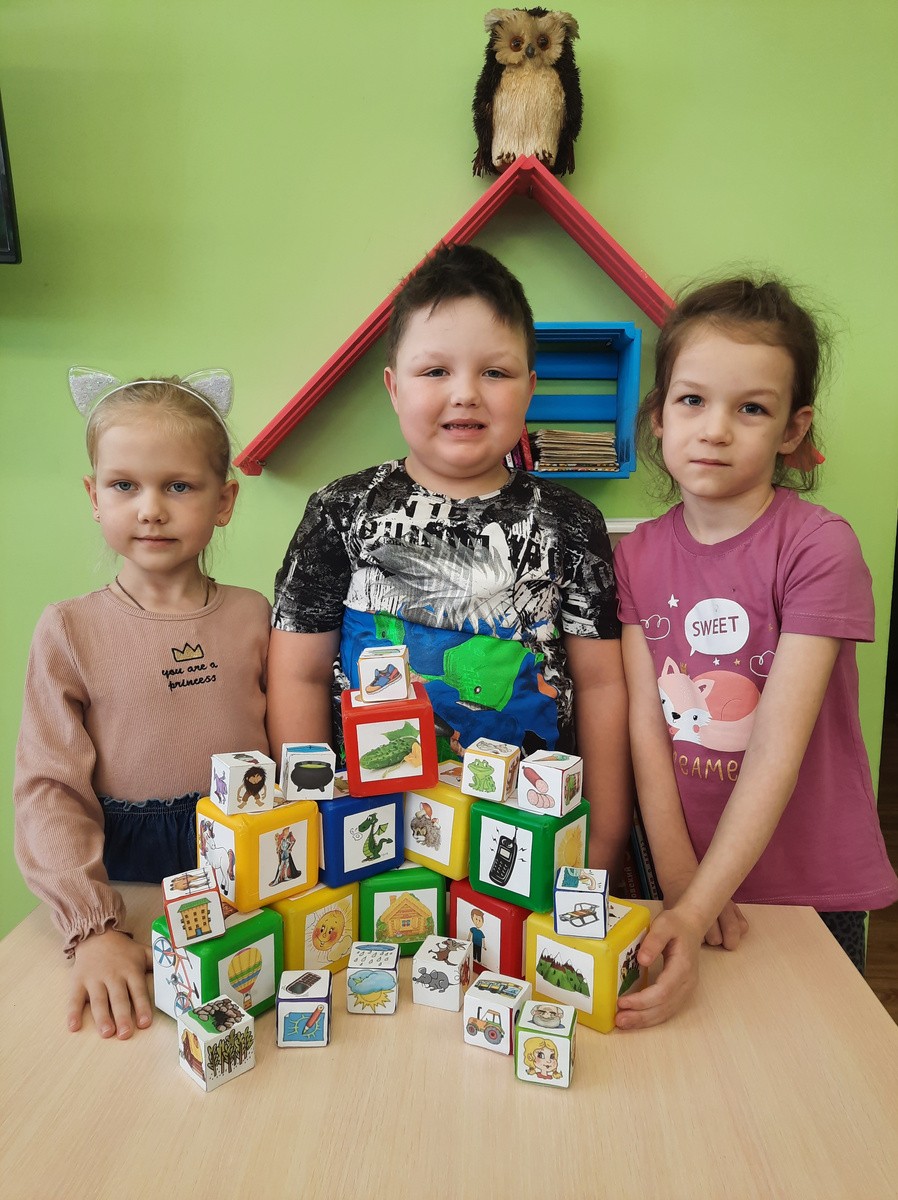 Разнообразить образовательную деятельность с детьми; Заинтересовать каждого ребенка в происходящем действии;
Научить воспринимать и усваивать внешнюю информацию;
Обогатить устную речь дошкольников;
Облегчить процесс запоминания сюжета.
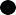 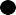 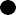 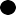 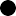 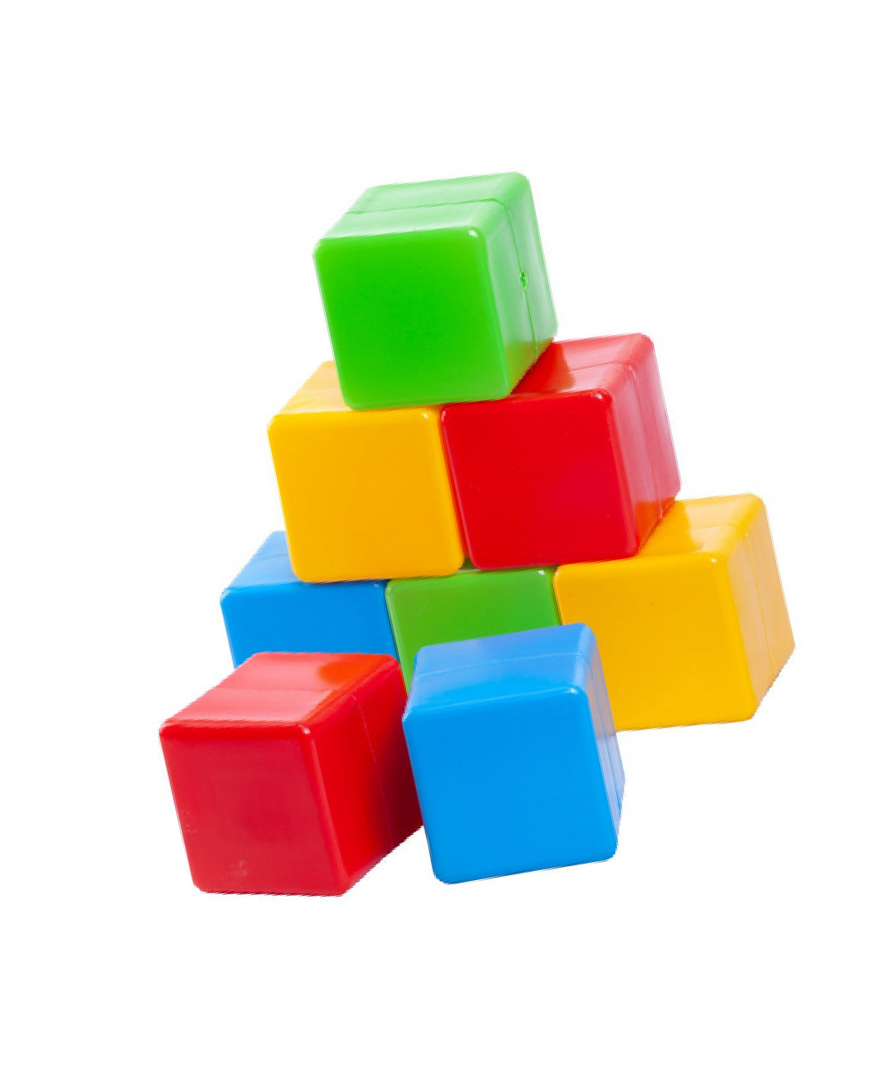 Изготовление и использование
«Кубиков историй»
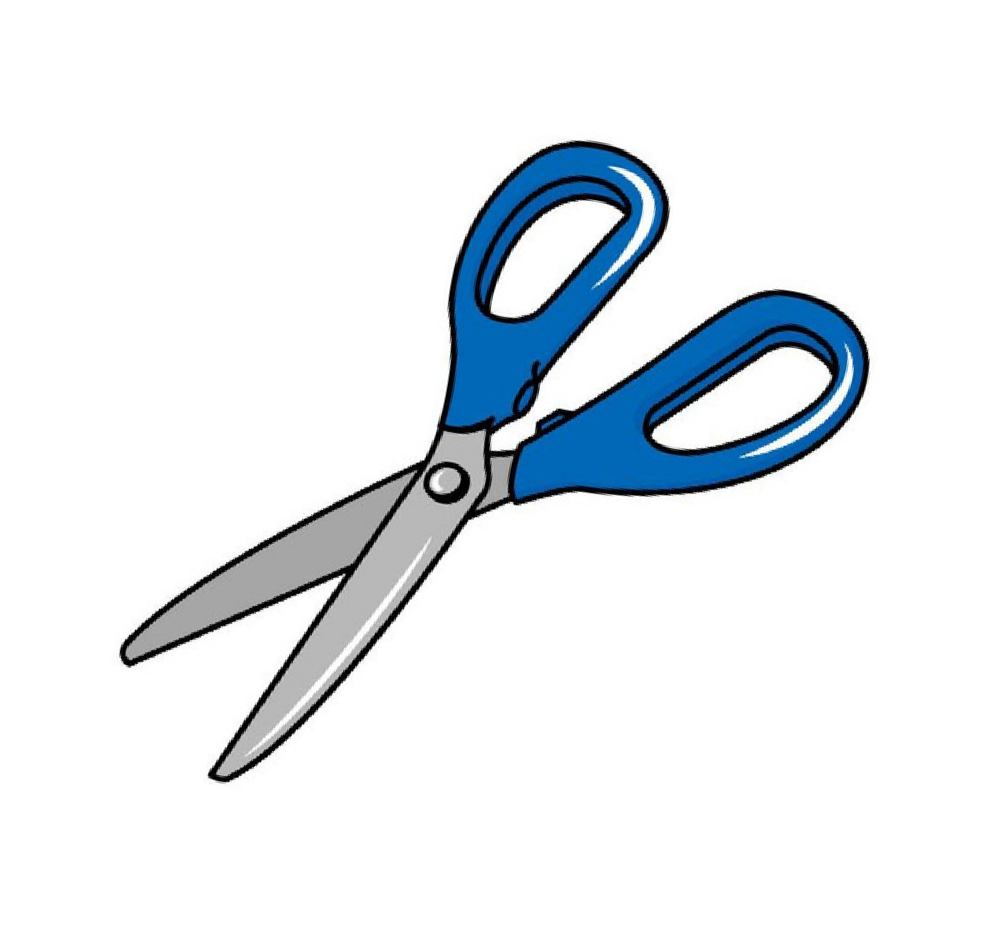 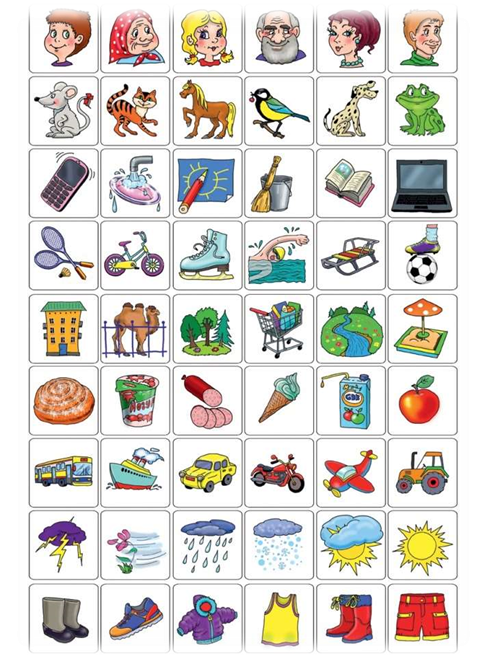 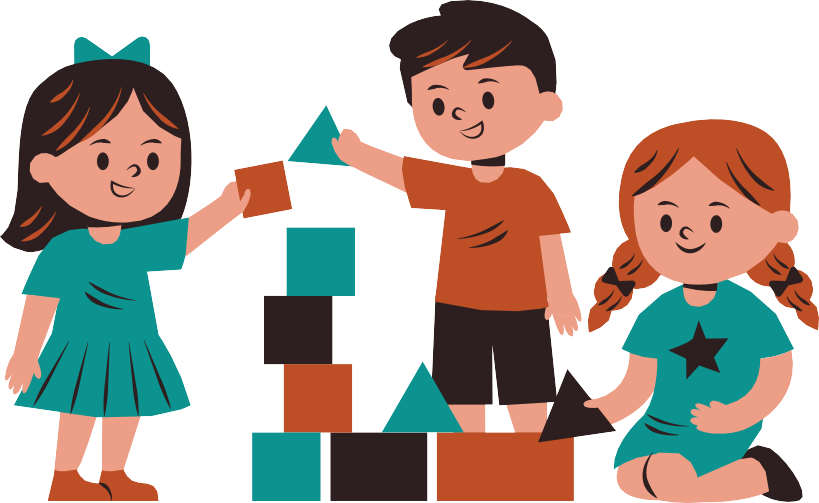 Правила	игры
«Кубики	историй»
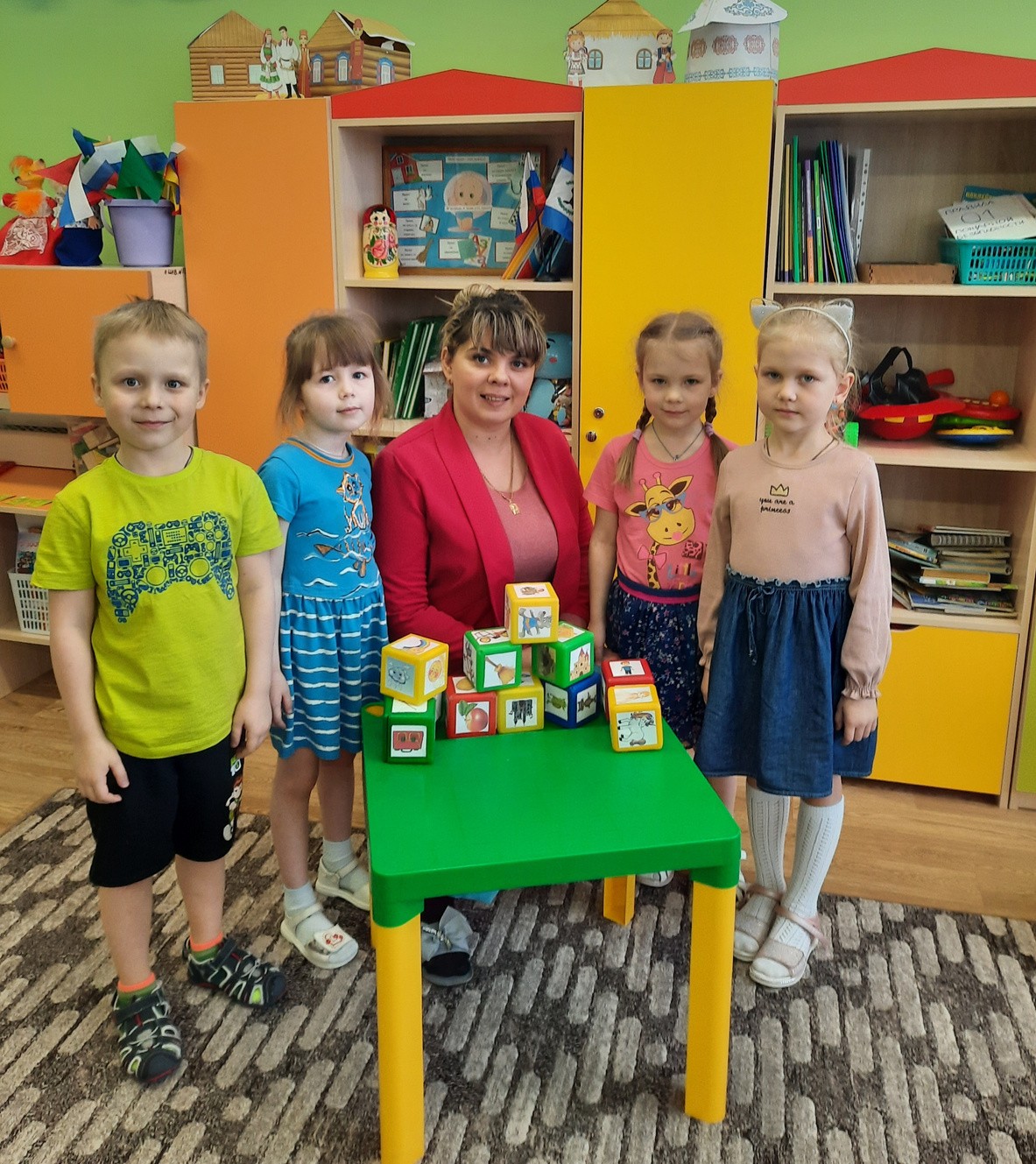 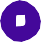 Договориться, кто начинает первым, кто продолжает, кто заканчивает.
Первый игрок достает кубик, бросает его, в зависимости от выпавшего изображения начинает рассказывать историю.
Последующие игроки совершают такое же действие и продолжают историю, не теряя нить повествования.
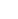 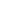 Структура истории
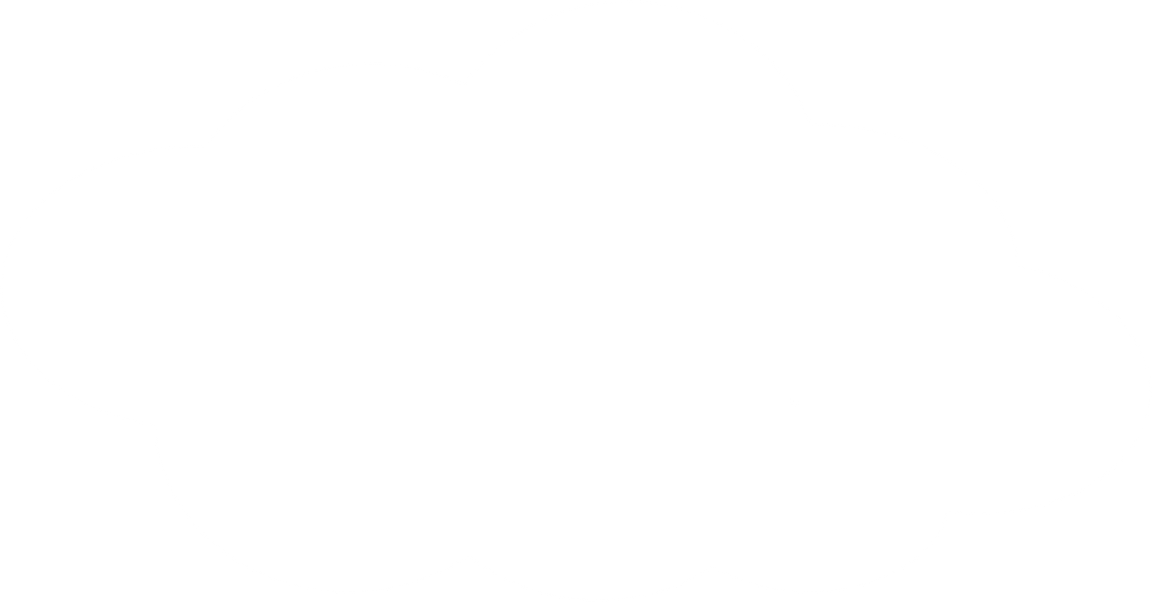 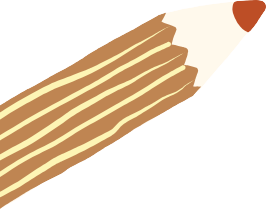 1.Вступление.
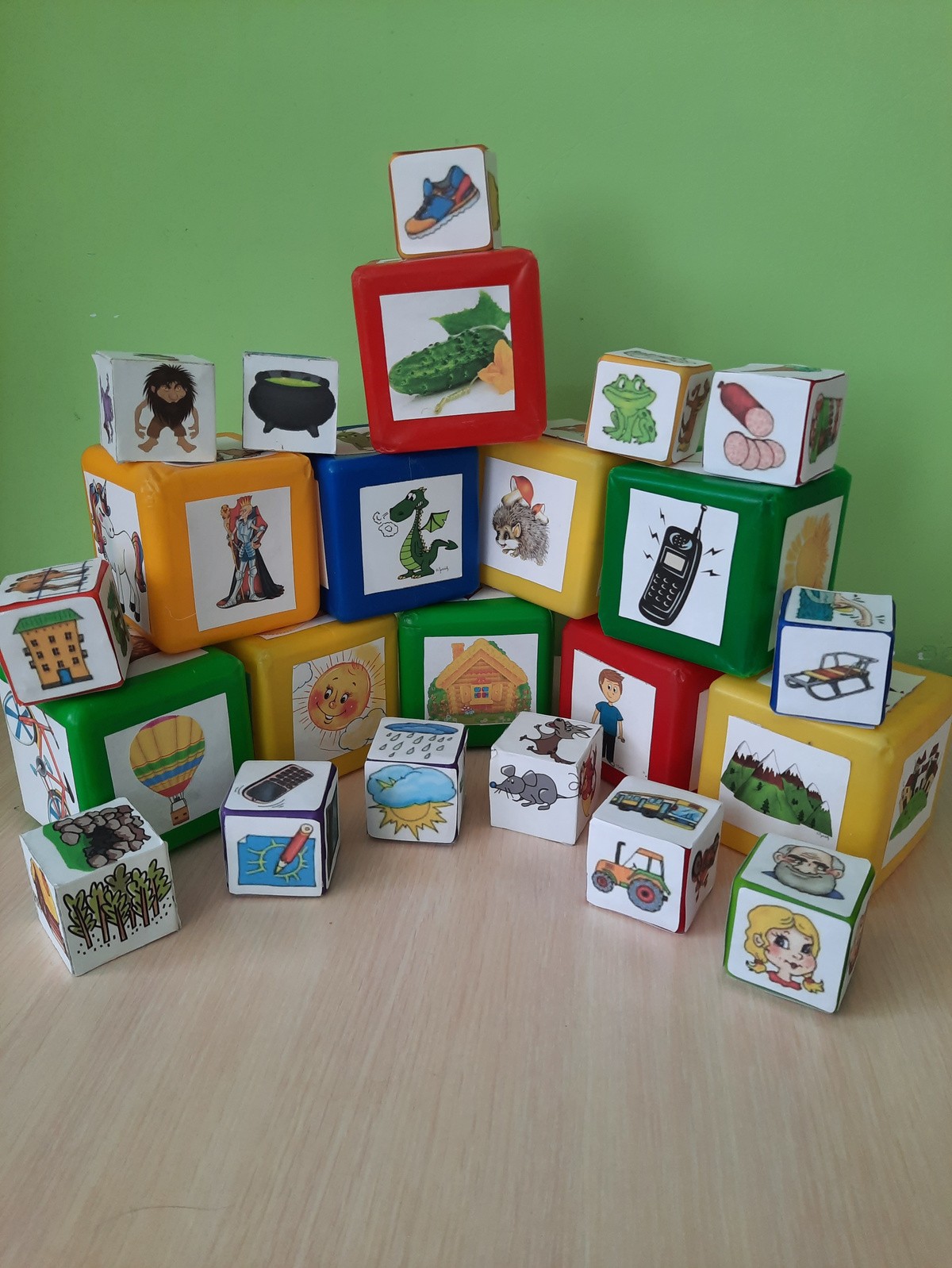 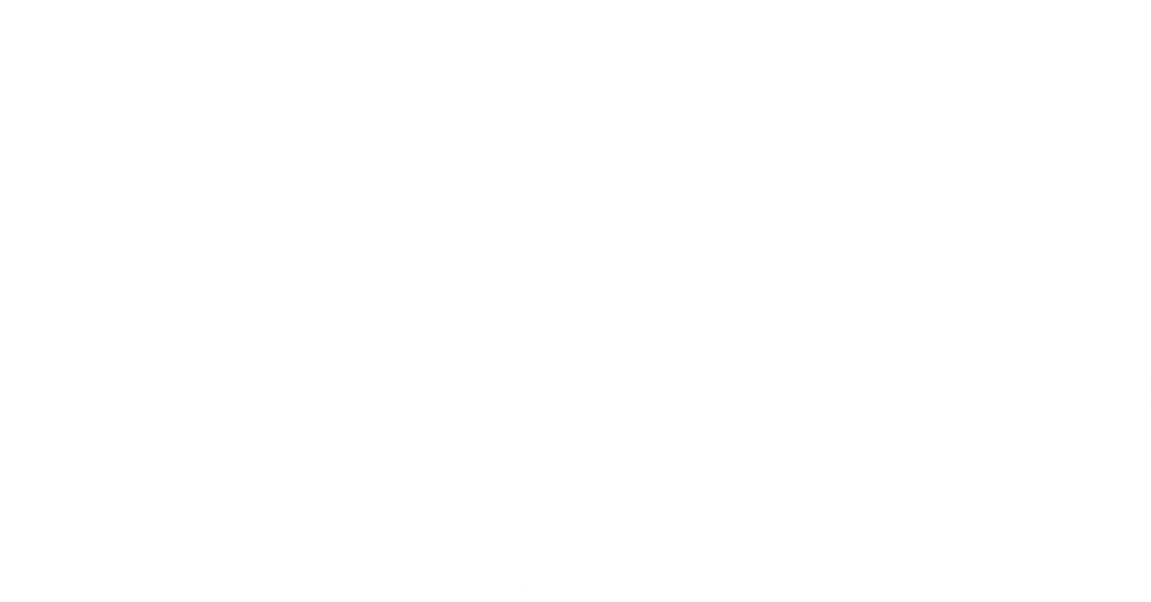 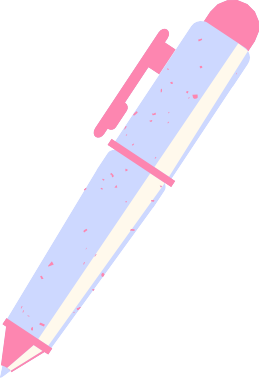 2. Развитие событий.
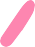 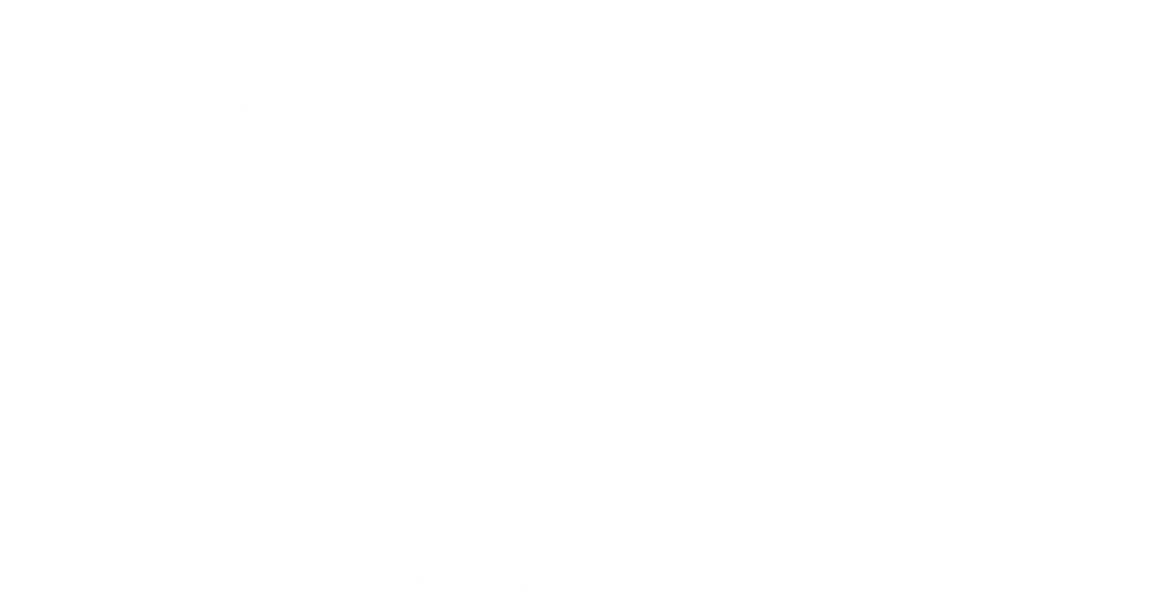 3. Кульминация.
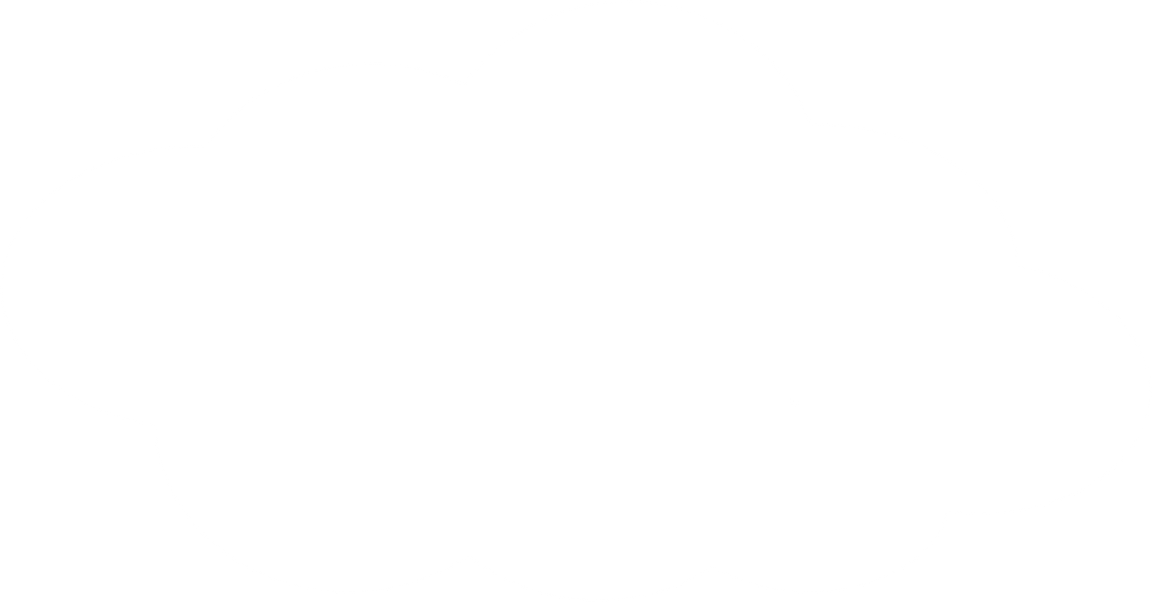 4. Заключение
Итак,	игра начинается!
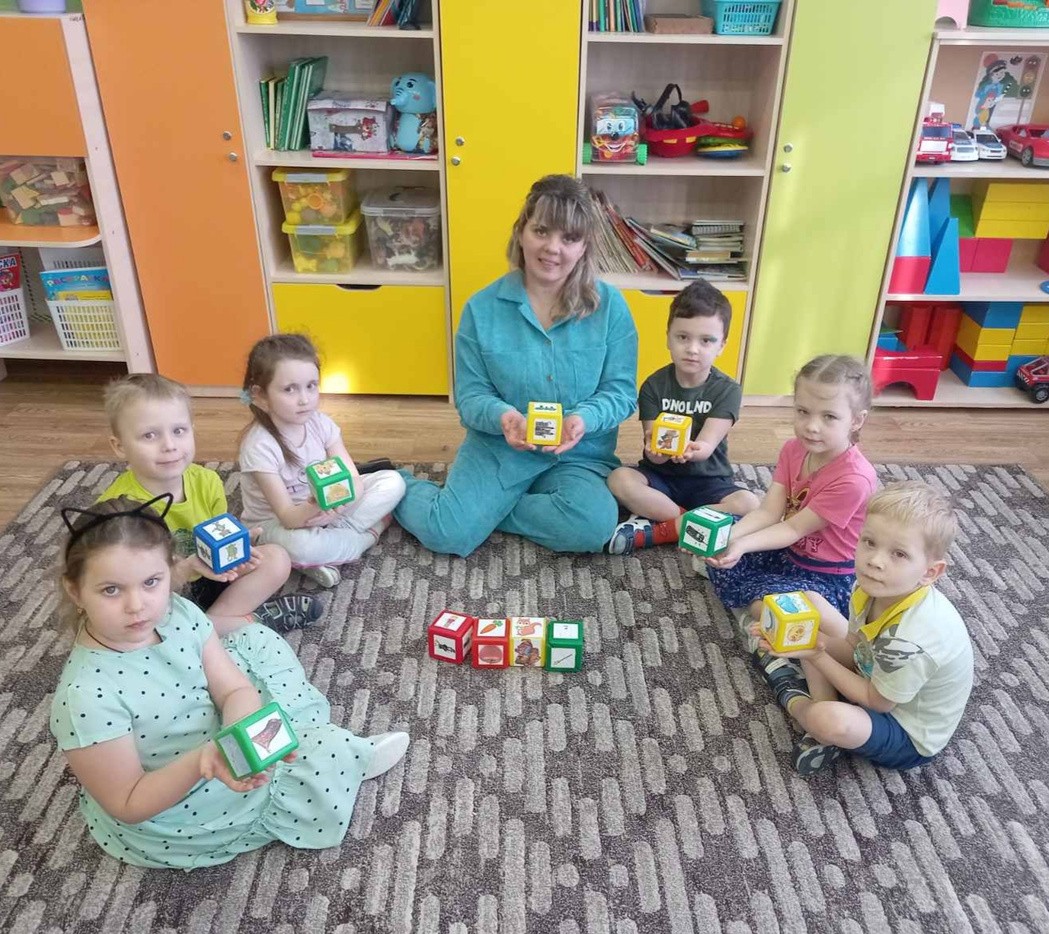 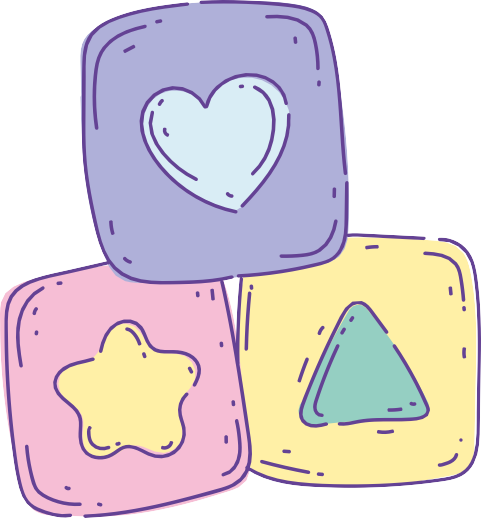 Рассказ	«Котенок	по	имени	Гав»
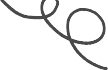 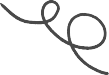 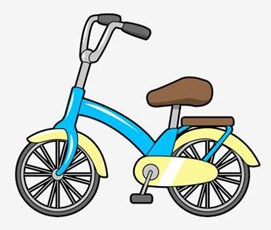 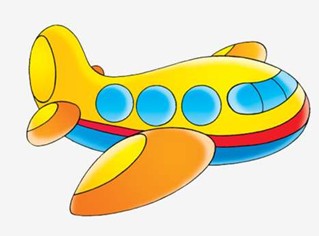 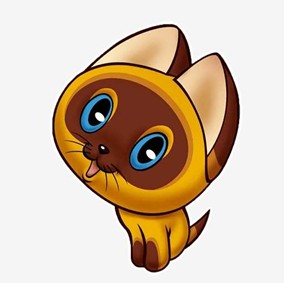 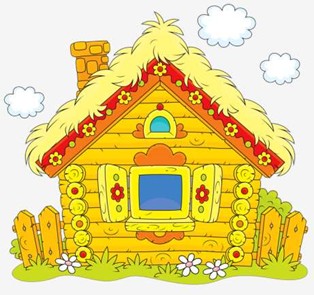 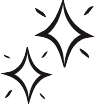 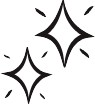 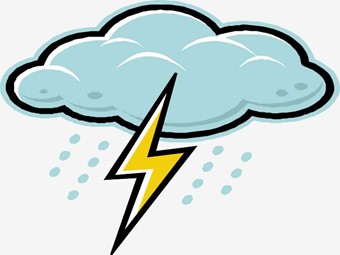 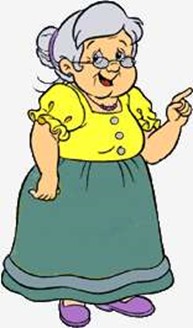 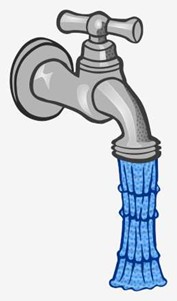 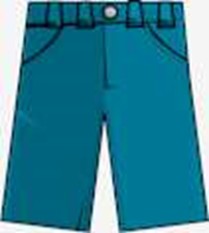 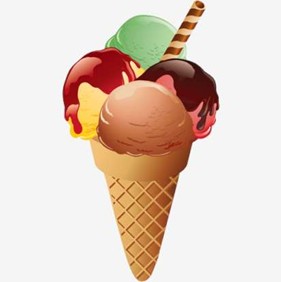 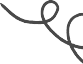 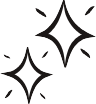 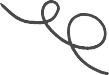 «Кубики историй» - настоящий праздник воображения! Ведь сочинять истории не только полезно, но и очень увлекательно!
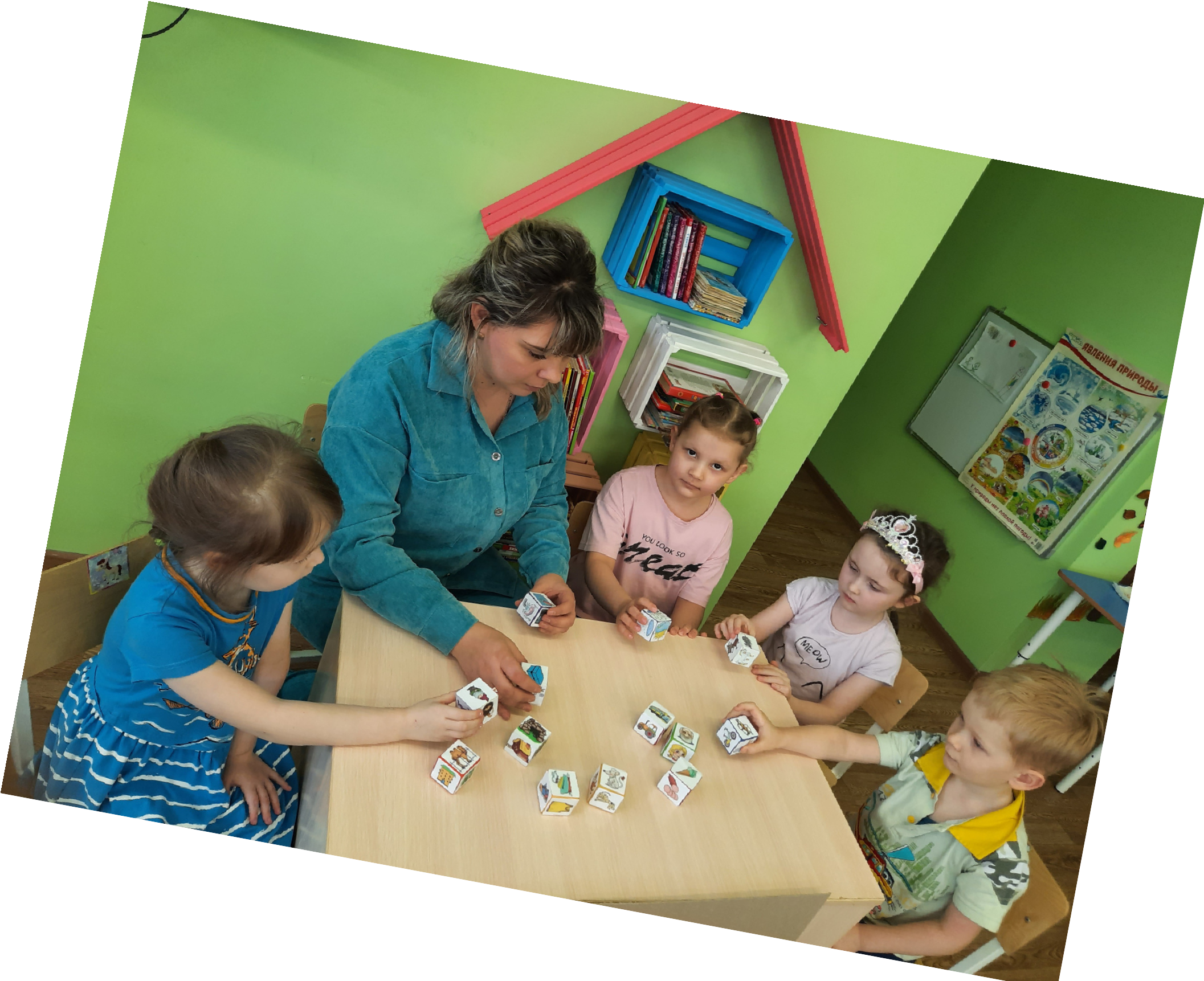 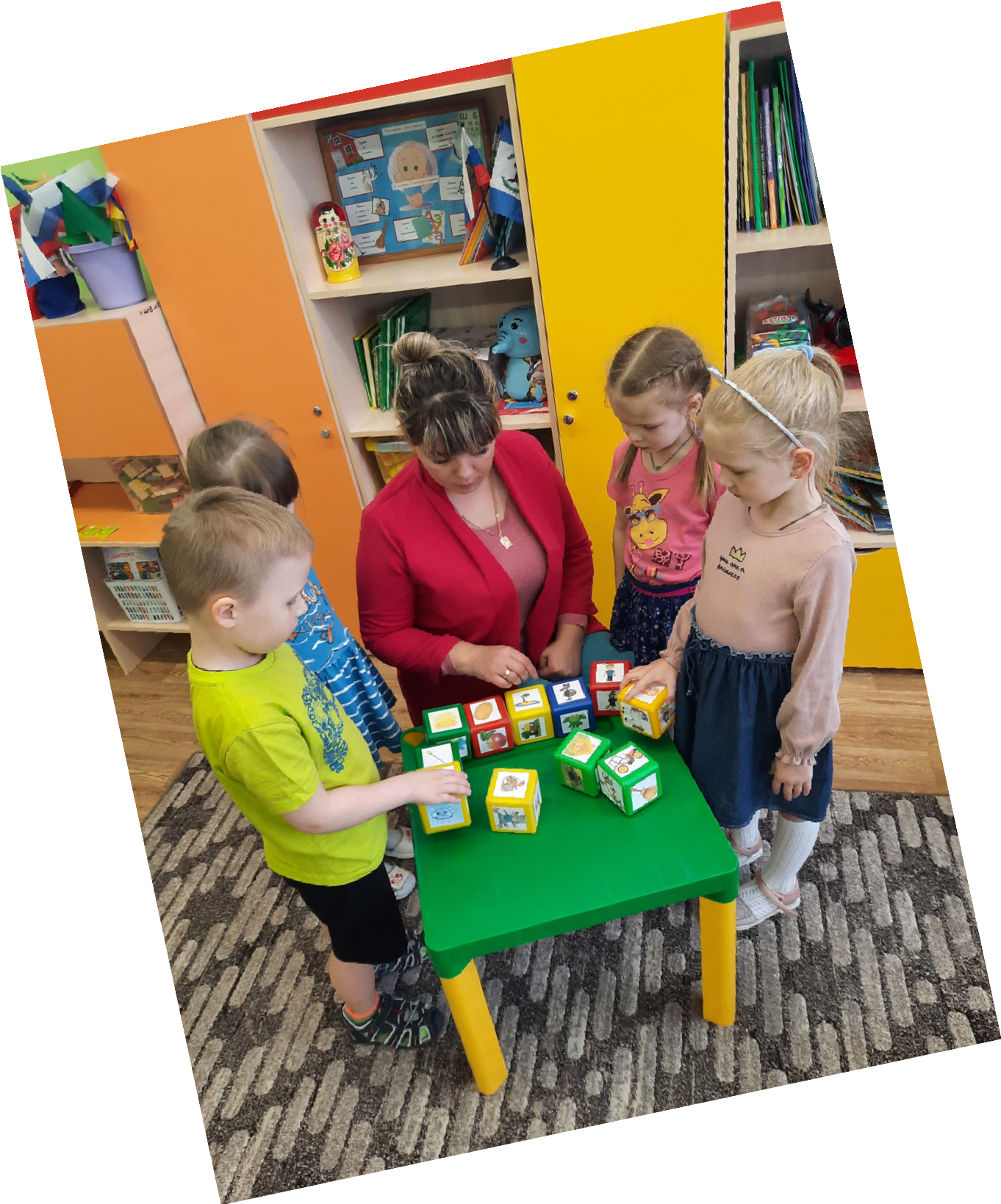 О Ж И Д А Е М Ы Е     Р Е З У Л Ь Т А Т Ы
ДЛЯ ДЕТЕЙ
Ребенок проявляет свою индивидуальность, заинтересованность в происходящих действиях.
Формируется желание общаться непринужденно в
естественной обстановке.
Развивается связная речь, творческое мышление, воображение, логика.
Формируется умение правильно оценивать свои поступки и поступки сверстников.
Воспитывается эмоциональная отзывчивость, чувство сопереживания и эмпатии.
ДЛЯ ПЕДАГОГОВ
Образовательный процесс обогащается новыми современными методами и приемами в соответствие с
ФГОС ДО.
Формируется содержательно и эмоционально насыщенная речевая среда общения.
Комплексно решаются воспитательнообразовательные задачи приобщения детей к общечеловеческим и культурным ценностям.
Создаются оптимальные условия взаимоотношения с
семьями воспитанников и развития их компетентности.
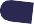 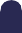 "Научиться говорить можно только говоря"
Скилеф (Феликс Кирсанов)
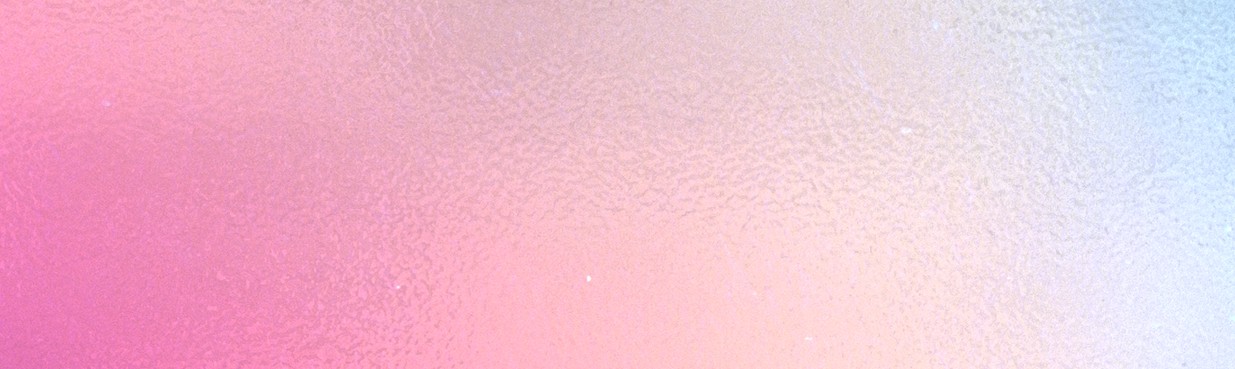 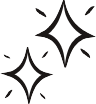 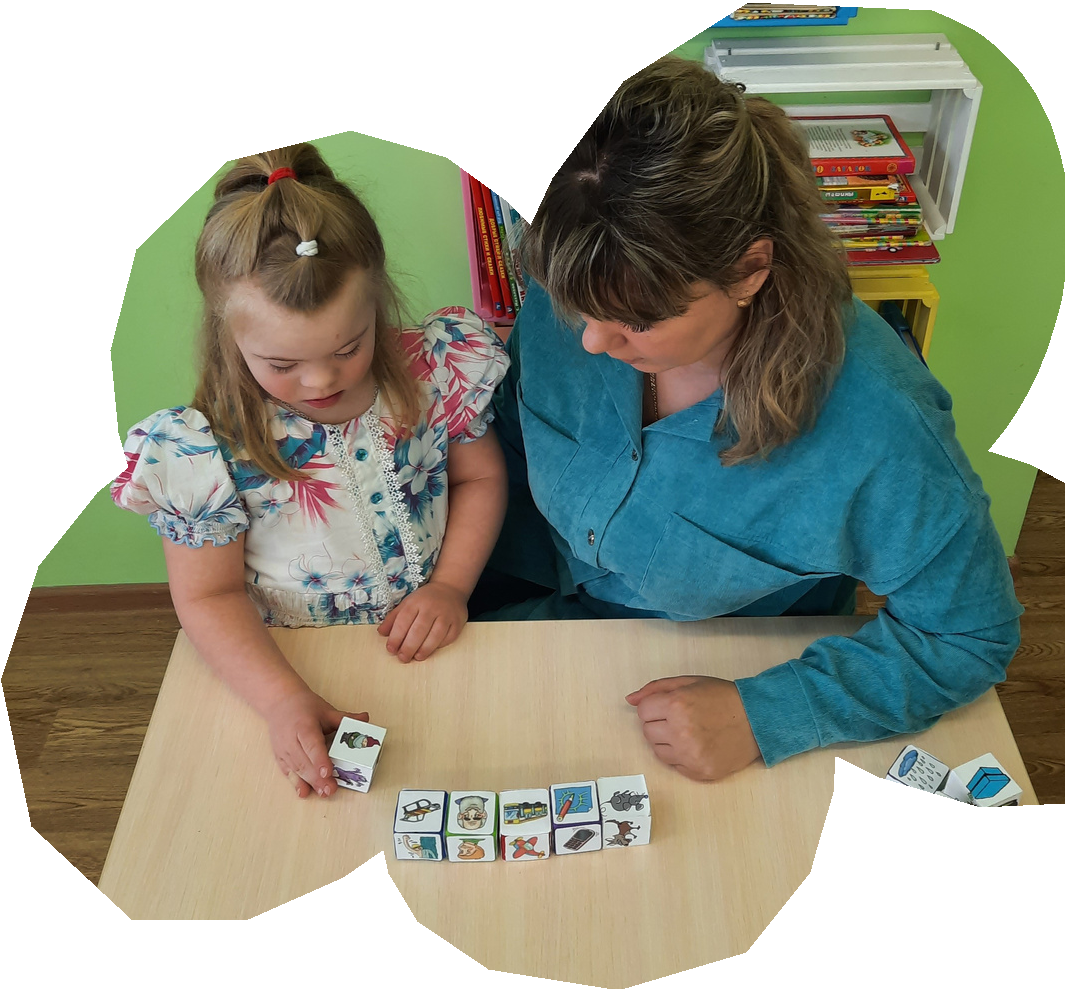 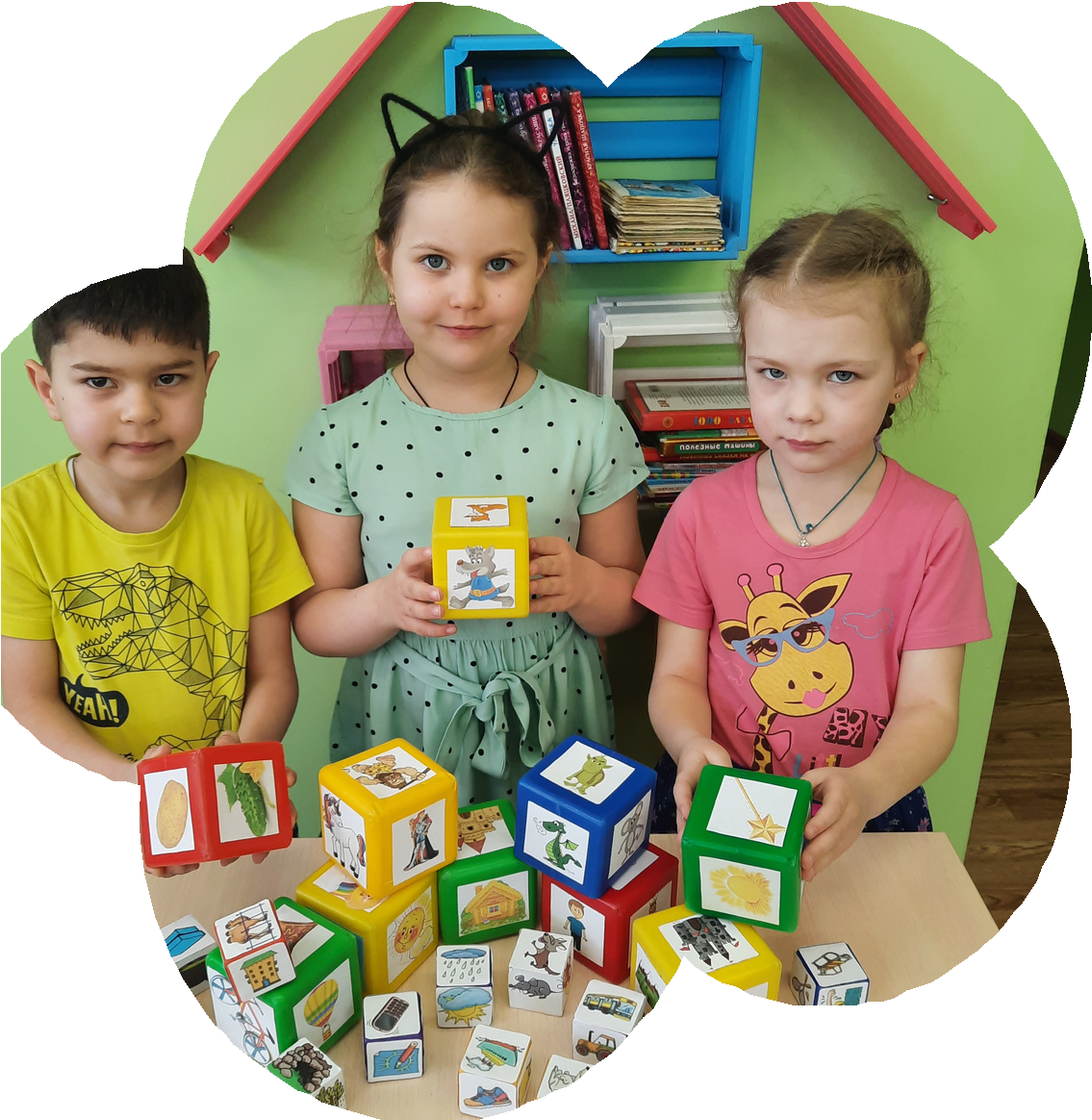 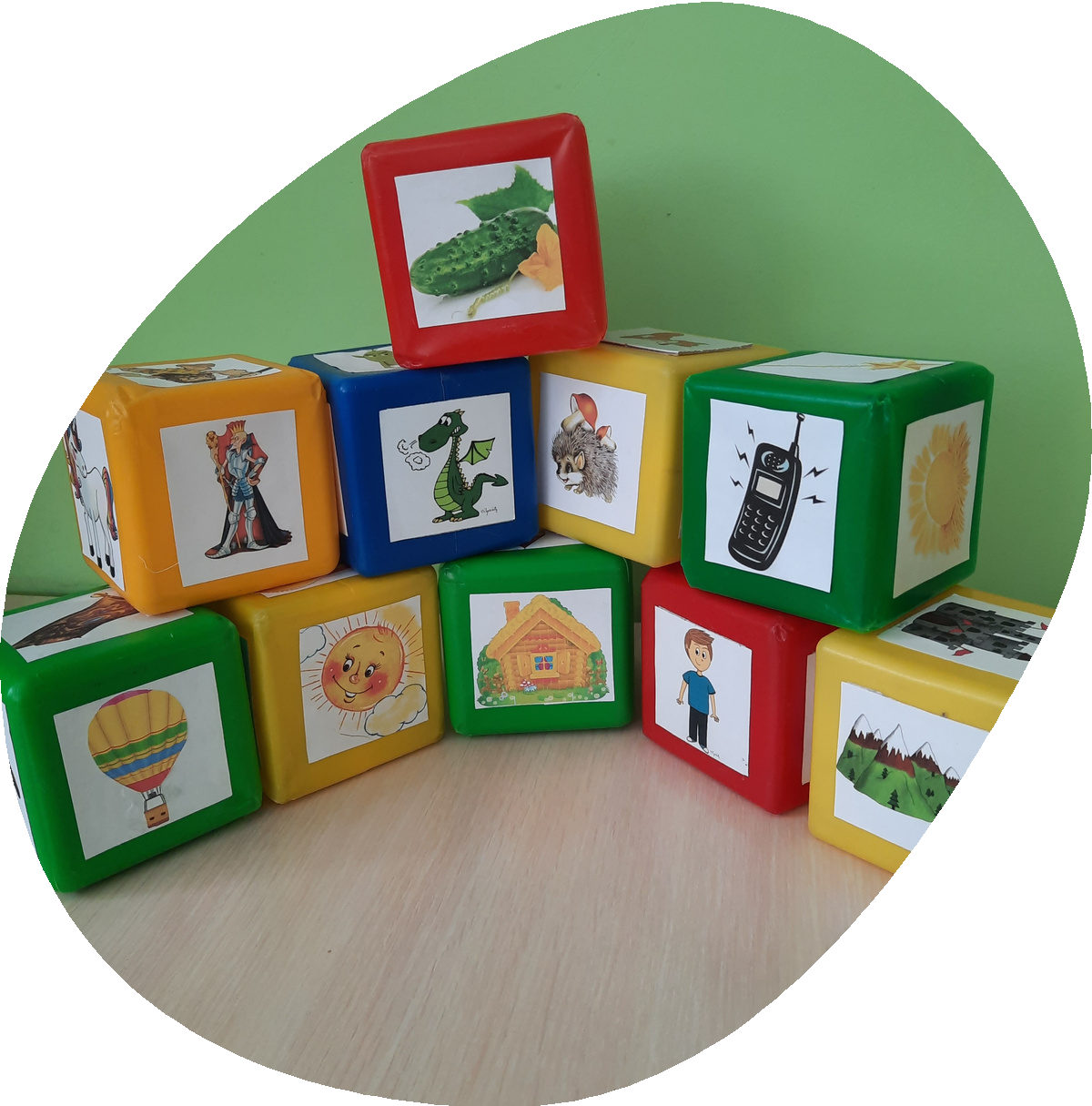 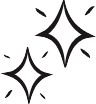 Спасибо за внимание!
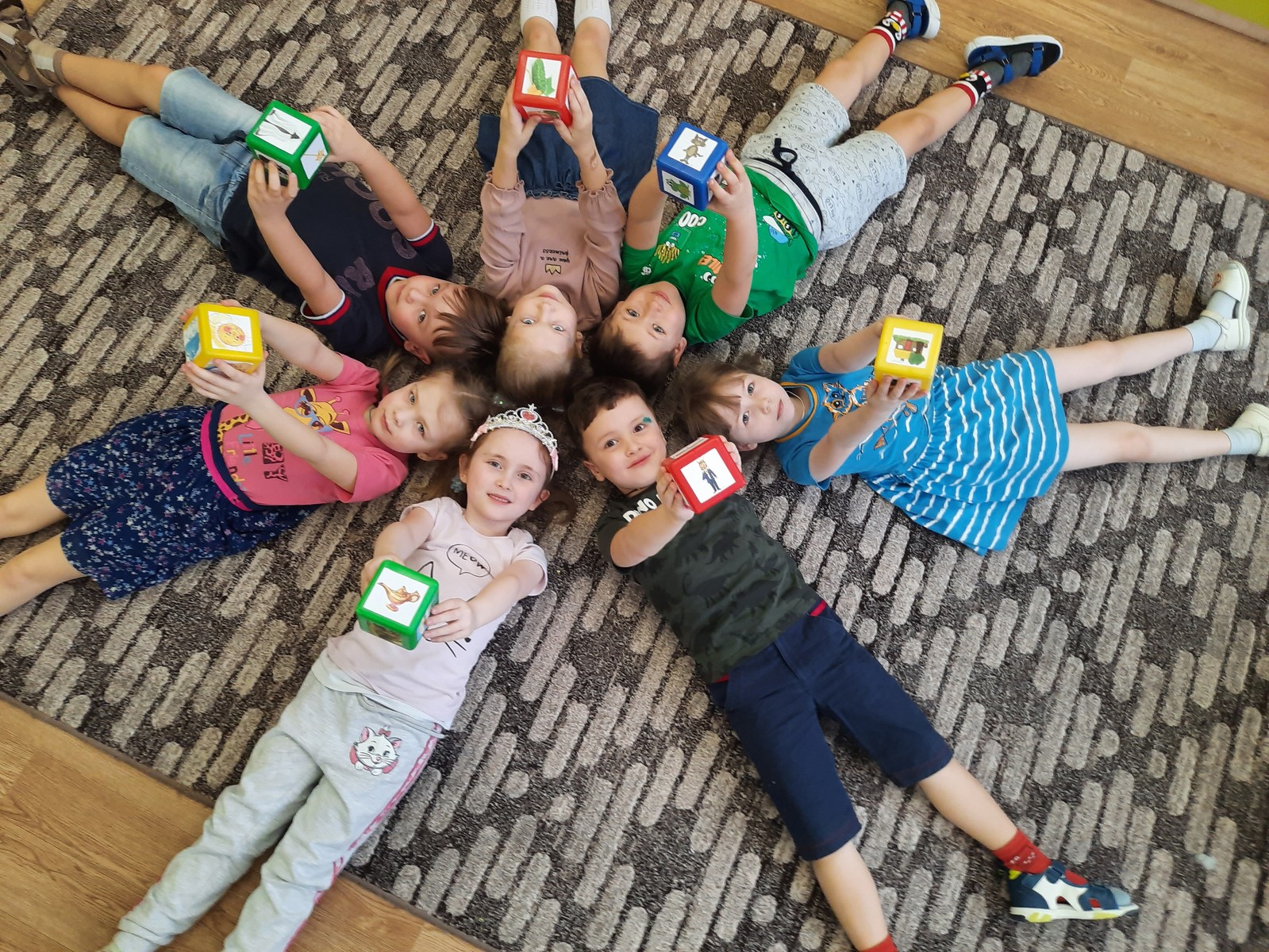 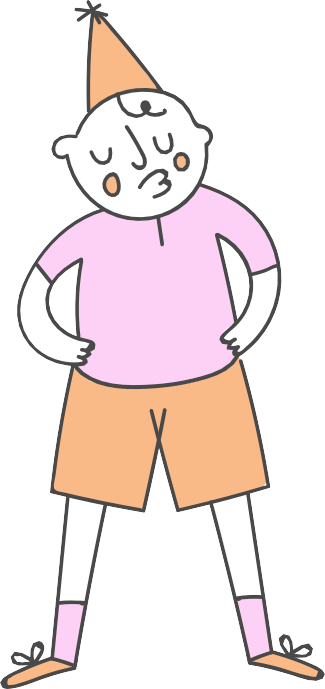 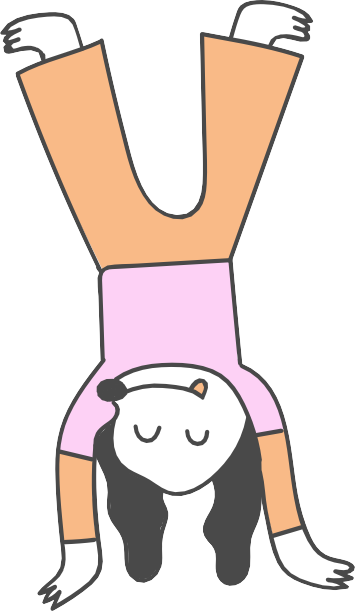